WELCOME
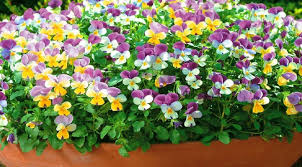 Teacher’s Identification
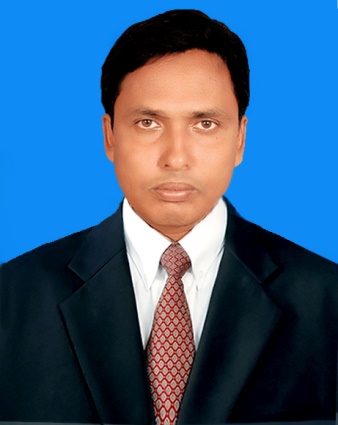 Md.Zakaria Ibne Mahatab    Head TeacherJagonnathpur Govt.Primary ShcoolChirirbandar,Dinajpur          
Mobile No: 01723006285
Lession Identification
Class:   Three         Time: 40 minutes 
  Subject:   English  For Today
       Unit:   30 (Punctuation and Capital Letters) 
Lession:   1-3  
Activity:   A 
       Date:   31-01-2021
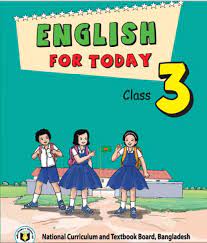 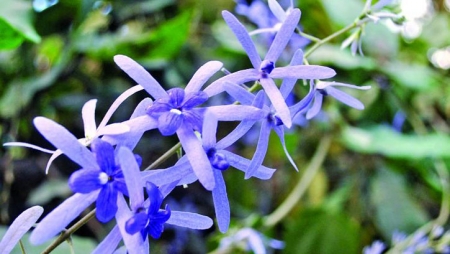 Learning Outcomes
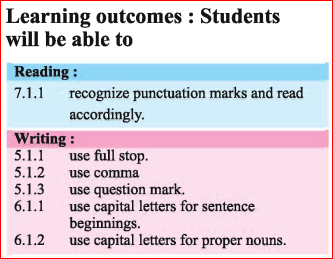 Let’s Sing a song
https://www.youtube.com/watch?v=CuI_p7a9VGs
Punctuation  and capital Letters
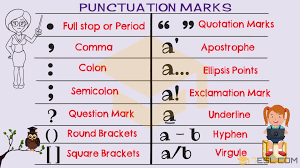 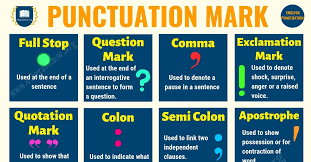 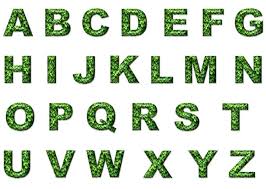 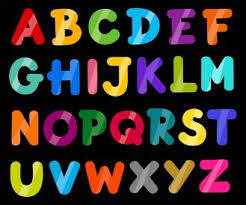 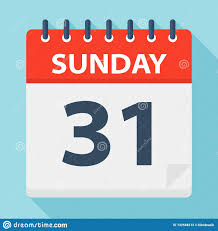 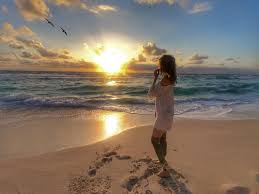 It is Sunday morning.
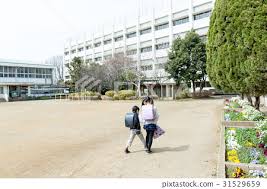 Riya and Mashuk are at school.
They are in the school yard with their teachers, Mr. Mahbub and Mrs. Fareha.
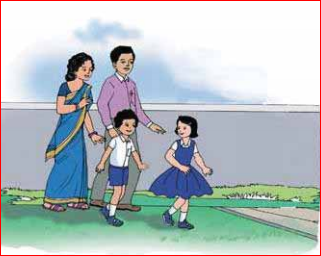 New Words
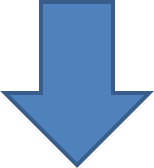 Sunday-(রবিবার)  2nd  day of a week.
Morning-(সকাল)  The first period of a day.
School-(বিদ্যালয়) Where  student go for learning.
Teacher-(শিক্ষক) Who teach students.
Yard-(উঠান) It is an area of land immediately adjacent to building or a group of buildings.
At a glance
Riya and Mashuk are at school.
It is Sunday morning.
They are in the school yard with their teachers, Mr. Mahbub and Mrs. Fareha.
Teacher’s readingOpen your book page at   60
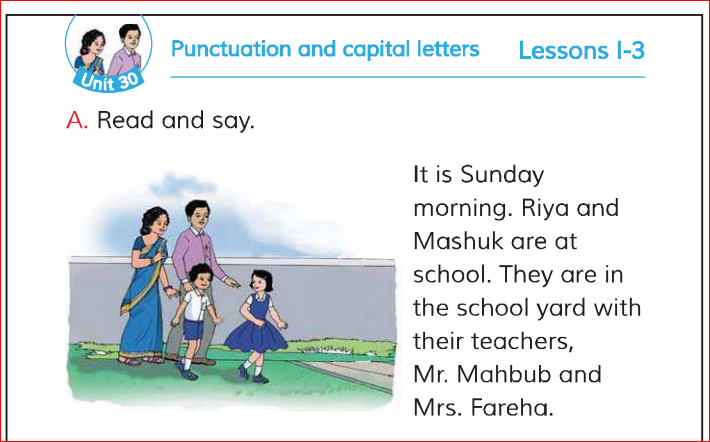 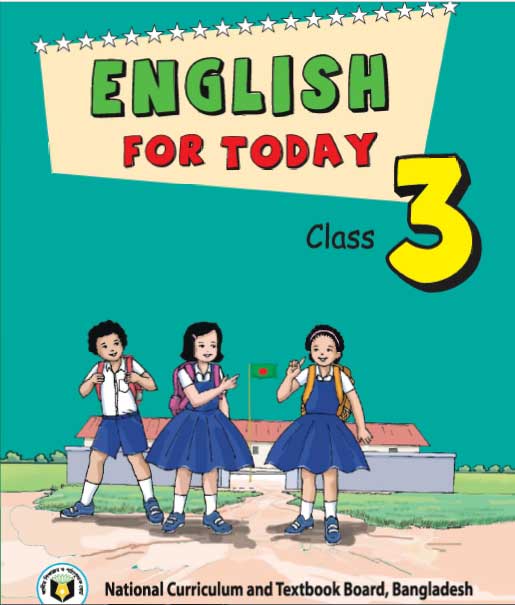 Pair Work
One student will read other will listen/say
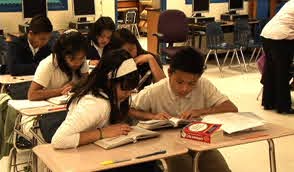 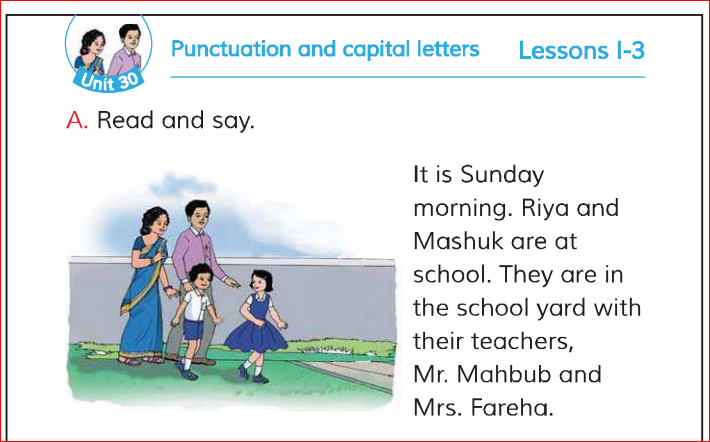 Evalution
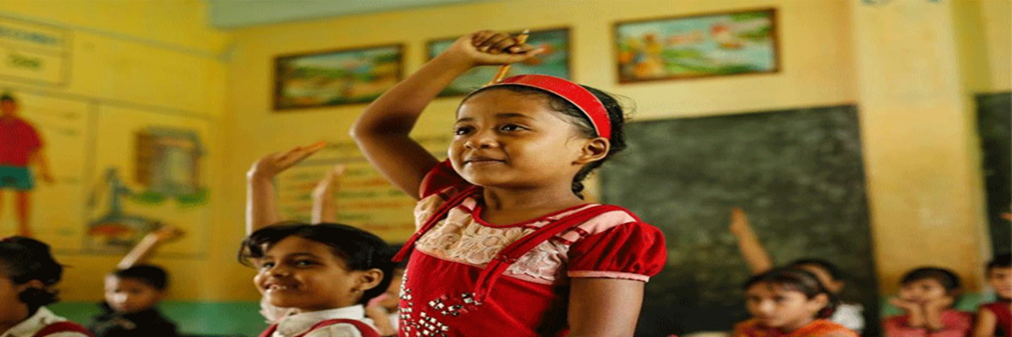 1. When Riya and Mashuk go to school?2. What is the name of Riya and Mashuk’s teacher?
Home Work
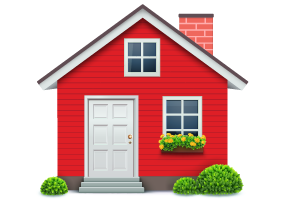 *Read the text with correct pronunciation again and again
*Follow capital letter and punctuation mark.
Thanks